Occupational Therapy
Visual Perception:
Mazes
Aniesa Blore
‹#›
Activity 1 – Square mazes
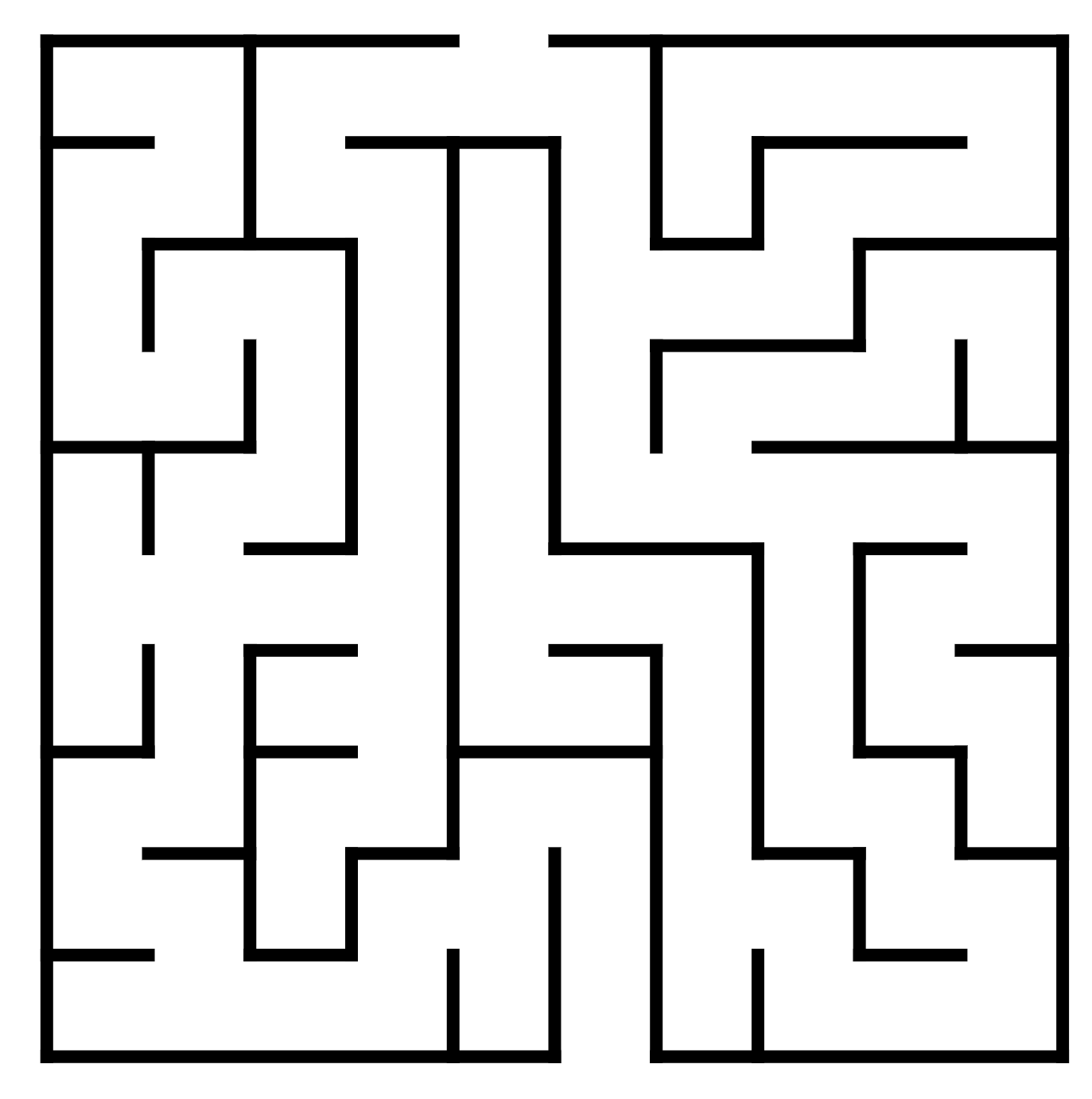 ‹#›
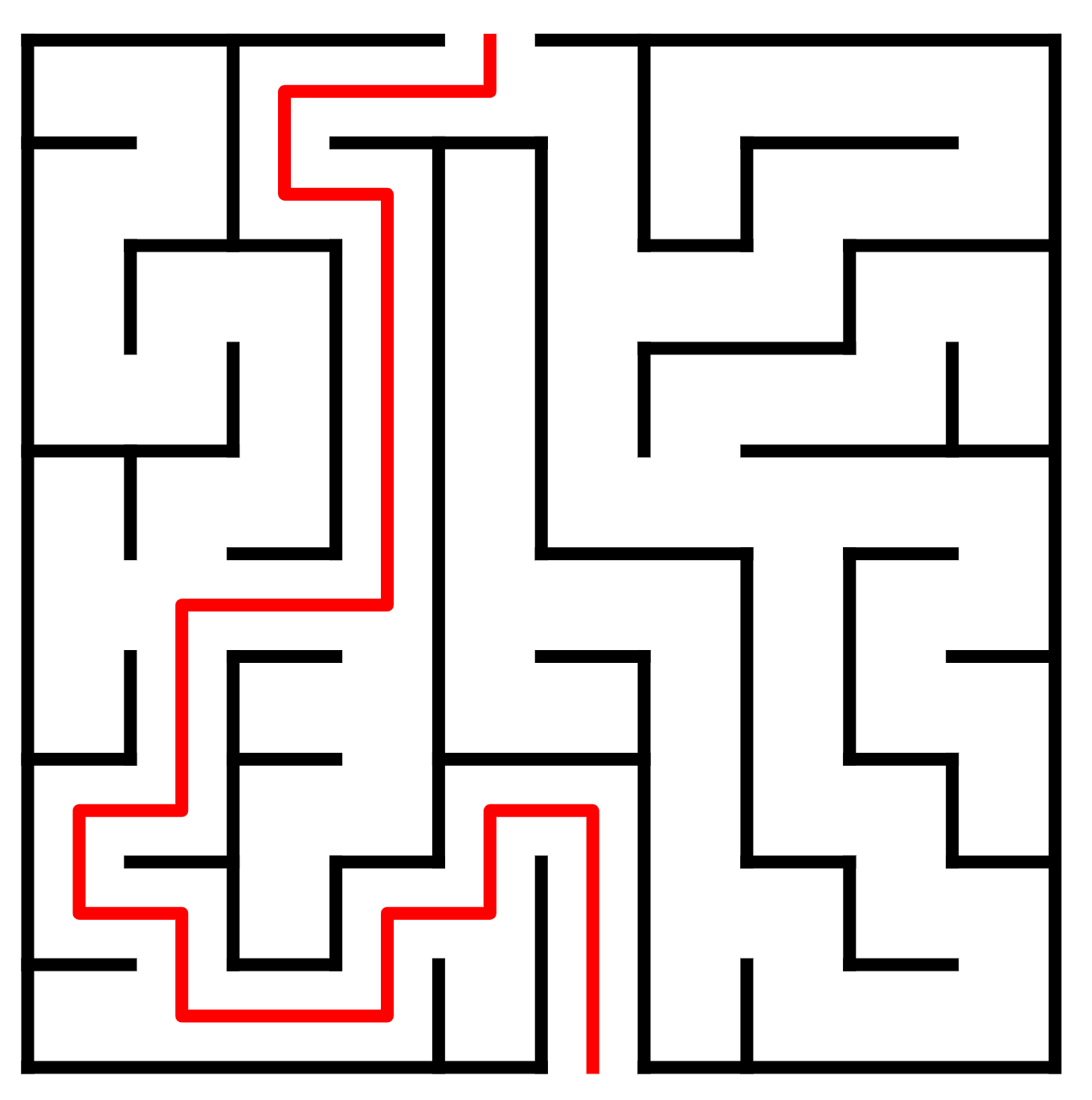 ‹#›
Activity 2 – Circular mazes
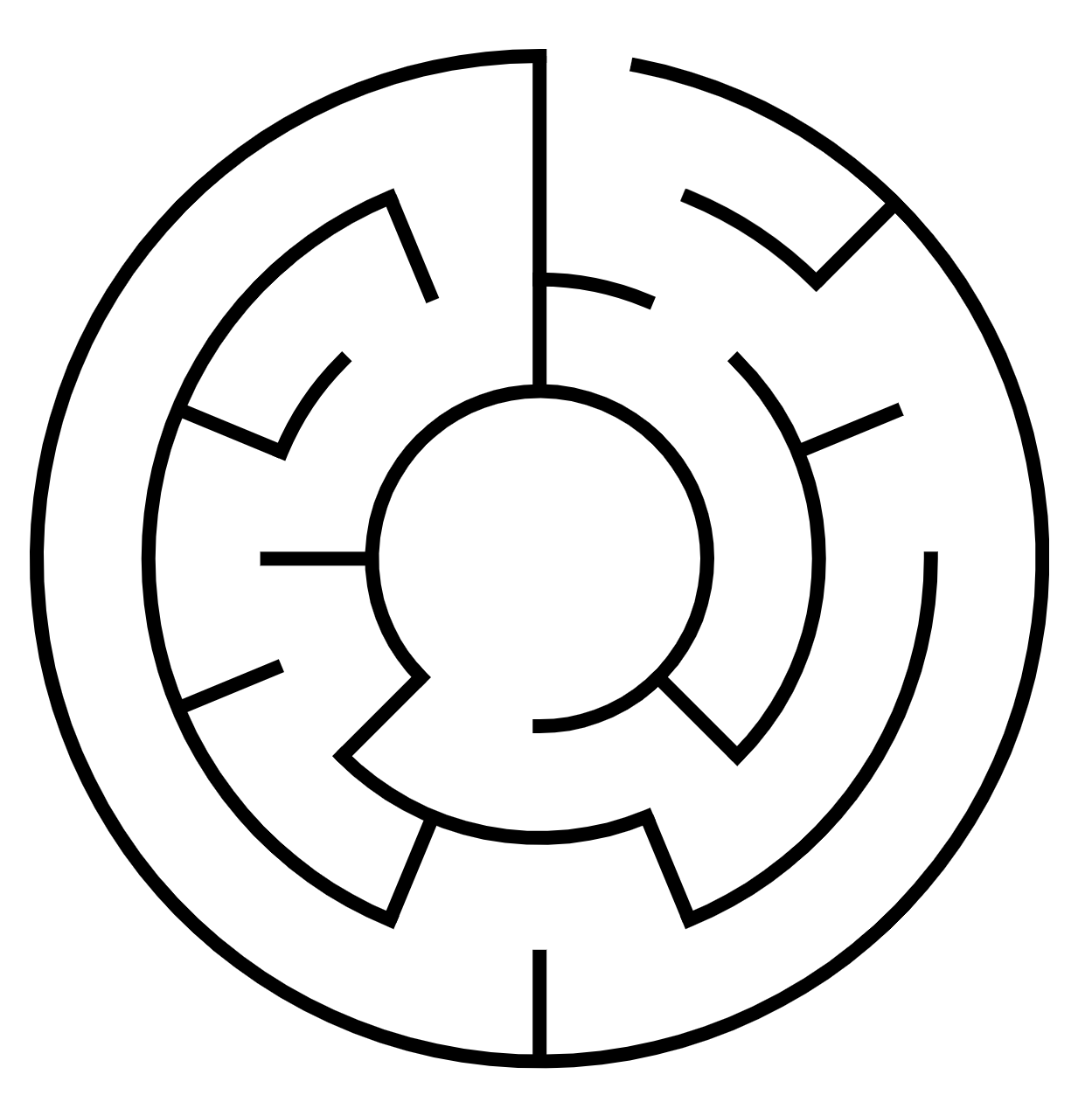 ‹#›
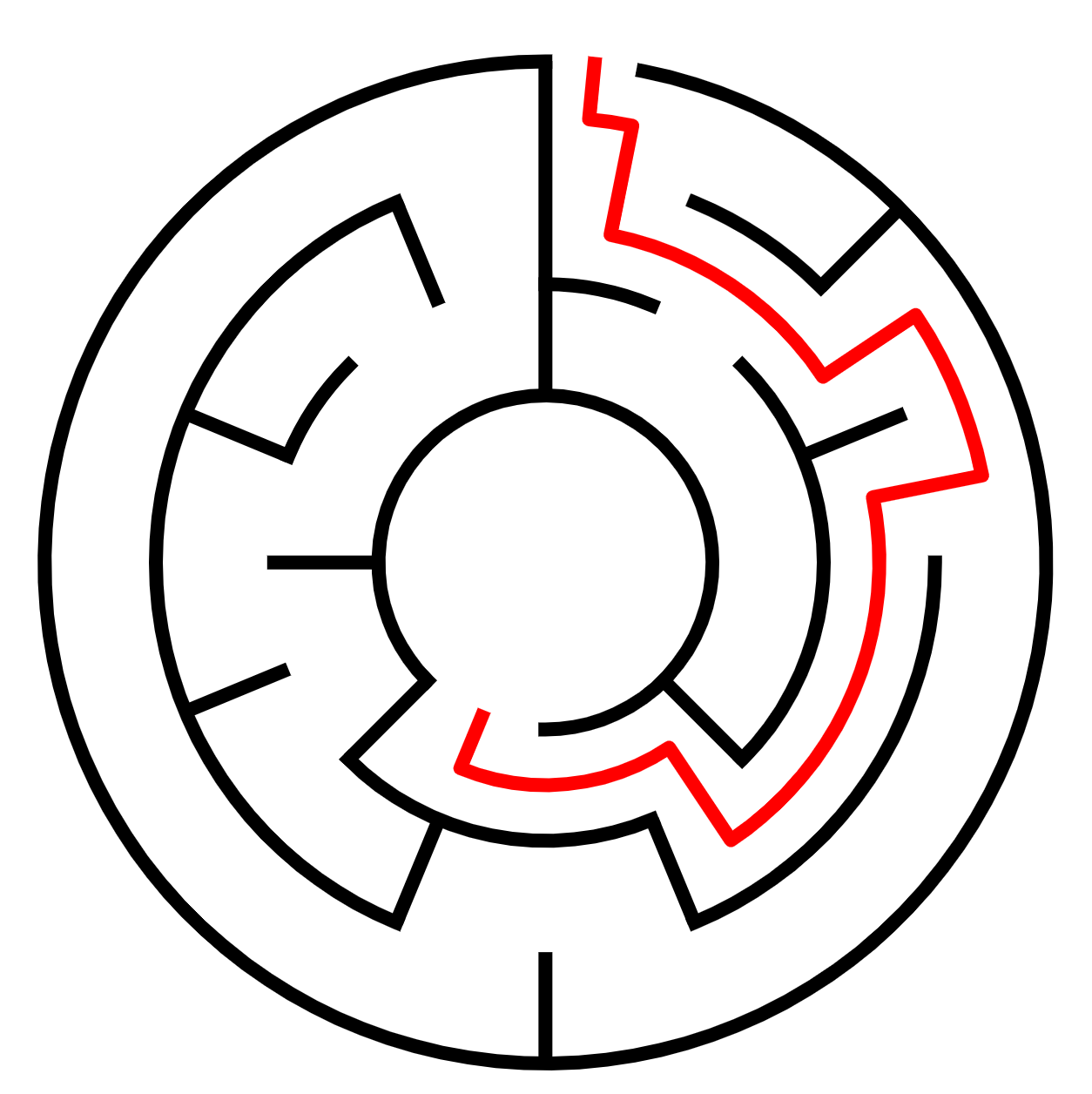 ‹#›
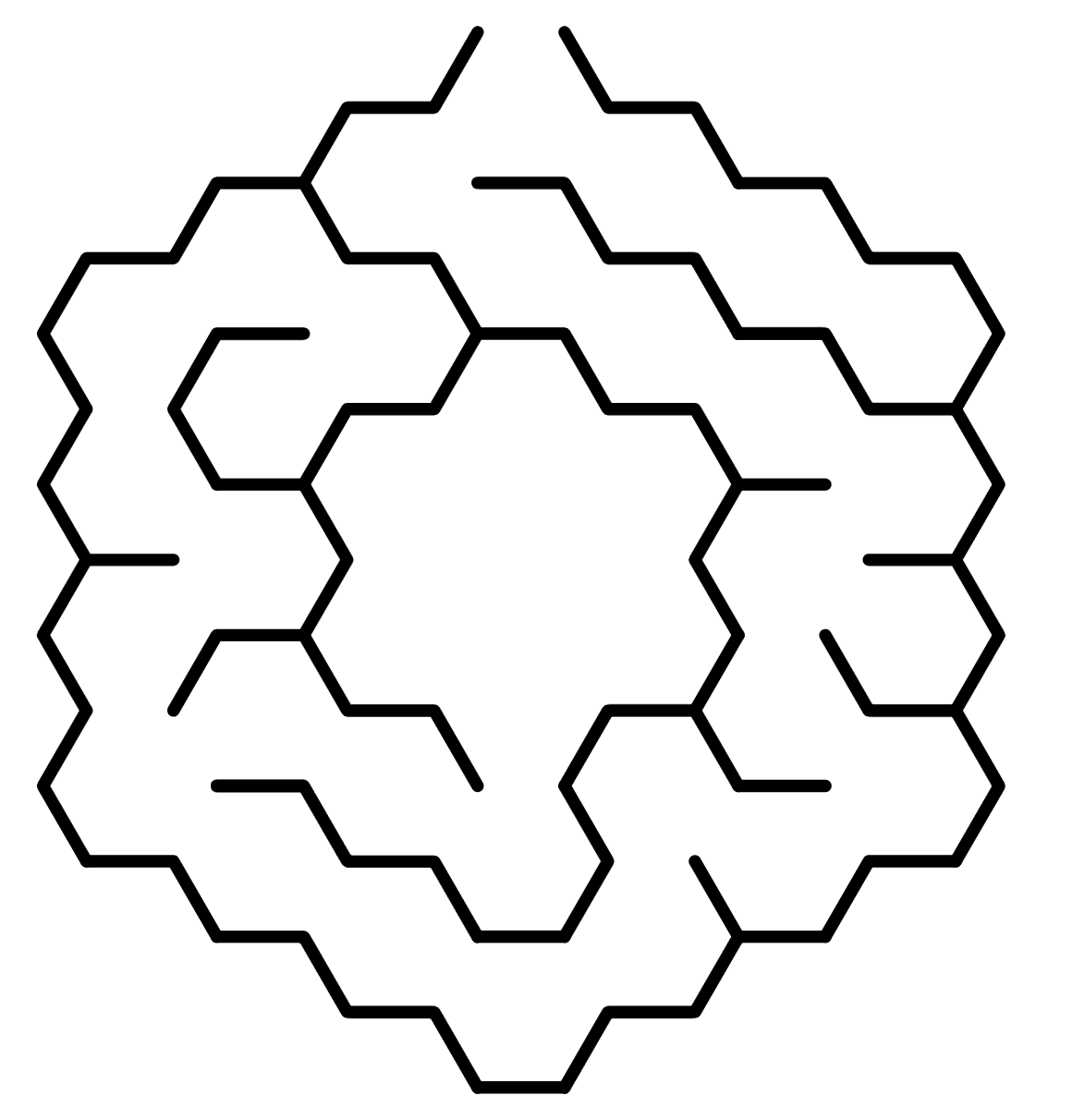 ‹#›
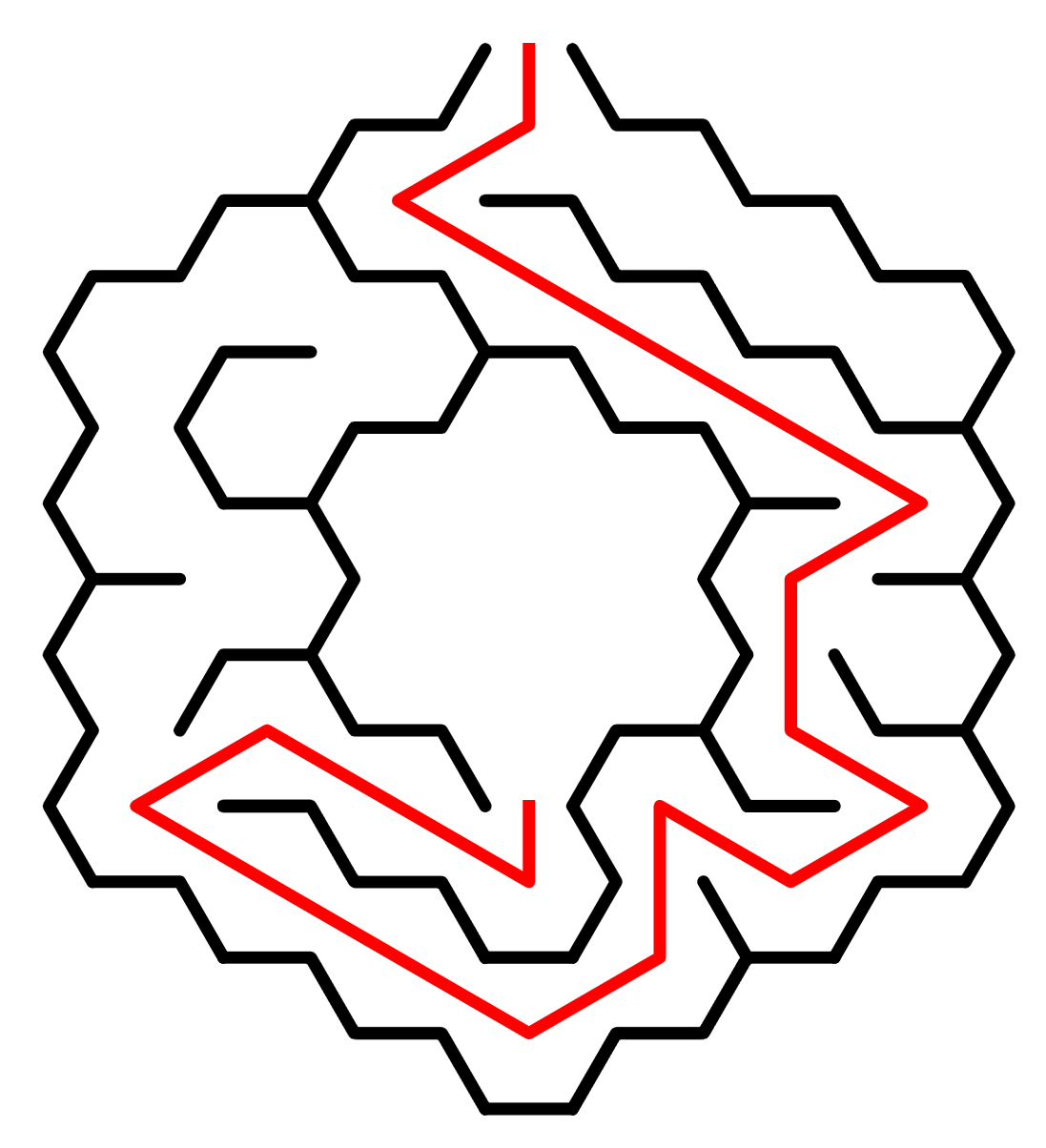 ‹#›
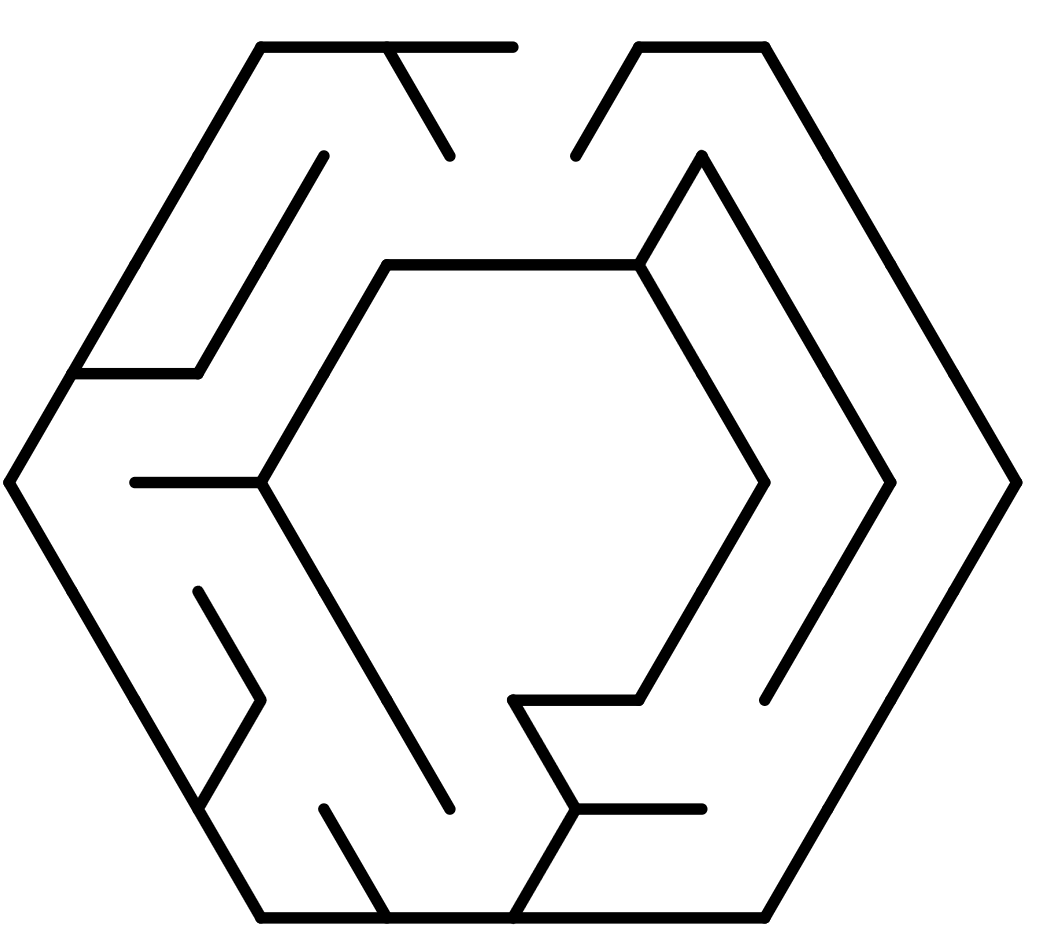 ‹#›
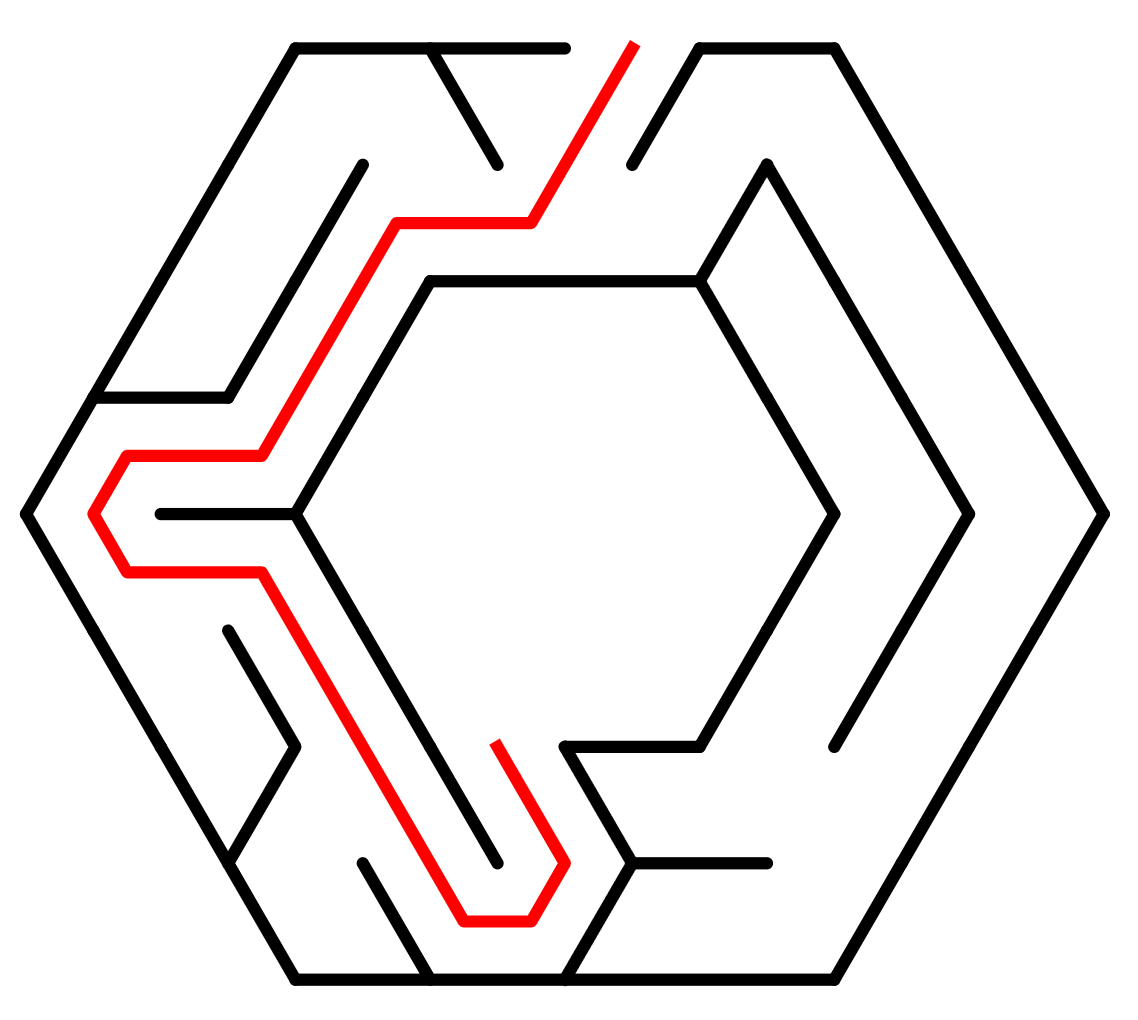 ‹#›
Activity 3 – Complicated mazes
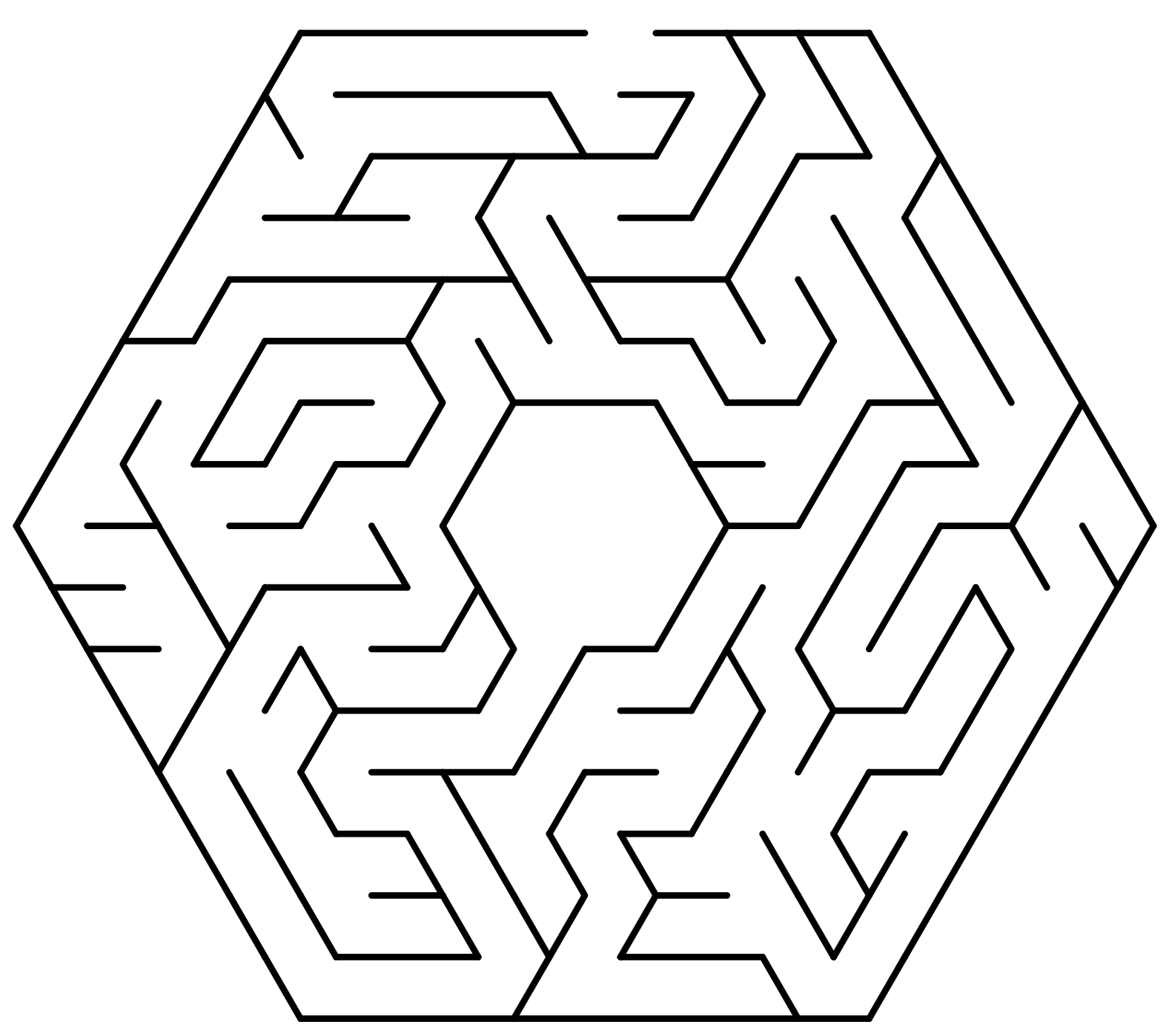 ‹#›
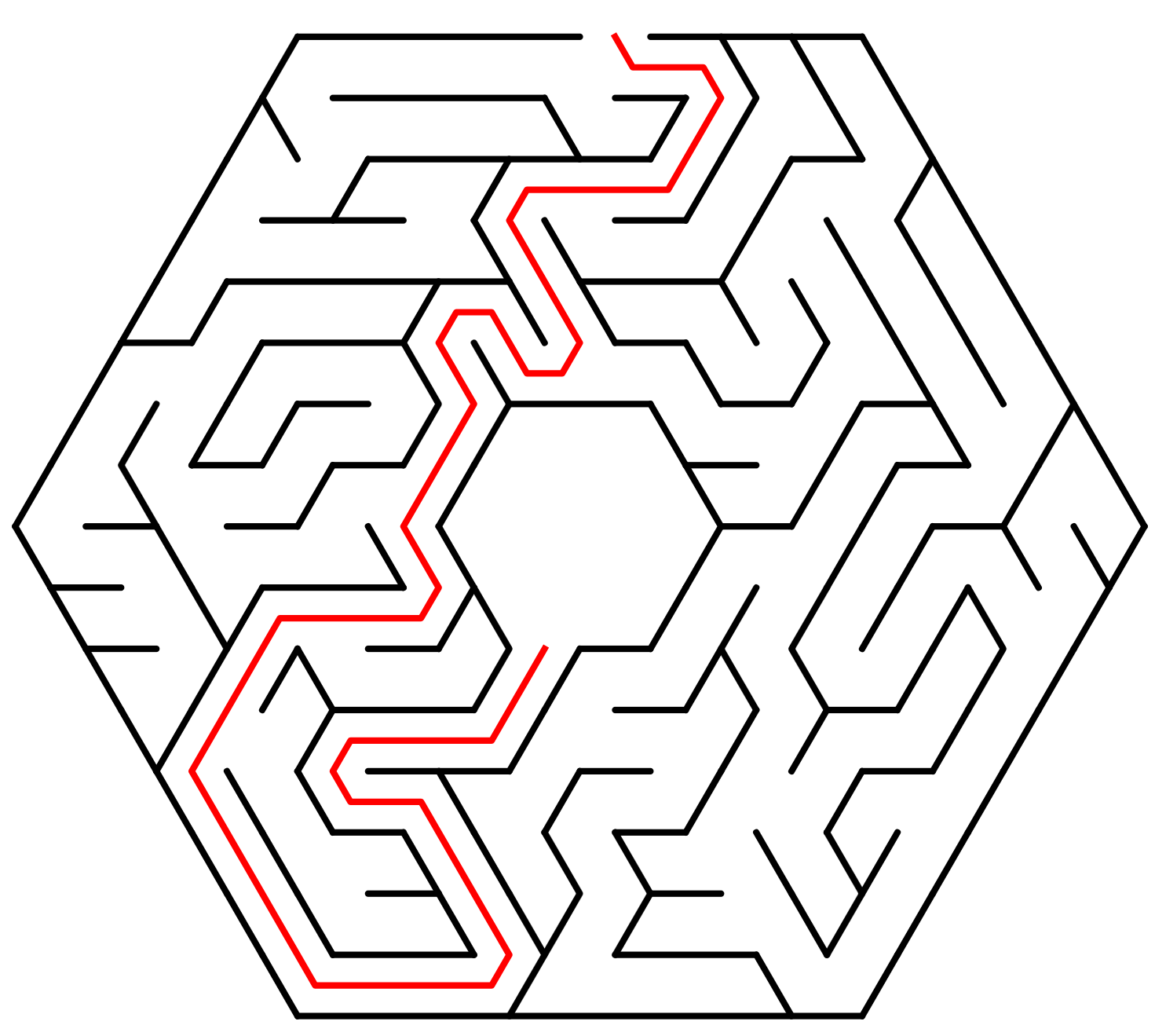 ‹#›
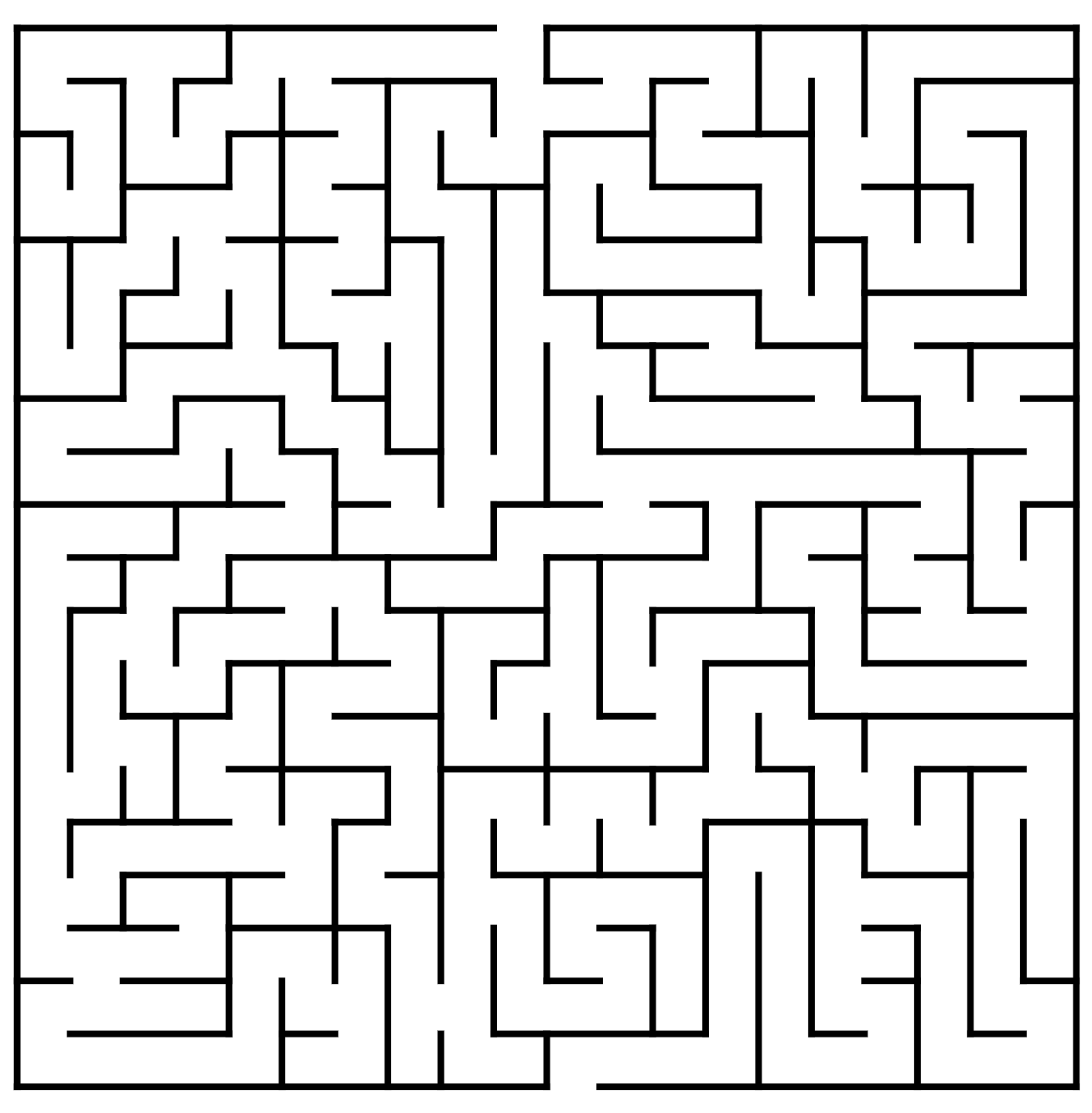 ‹#›
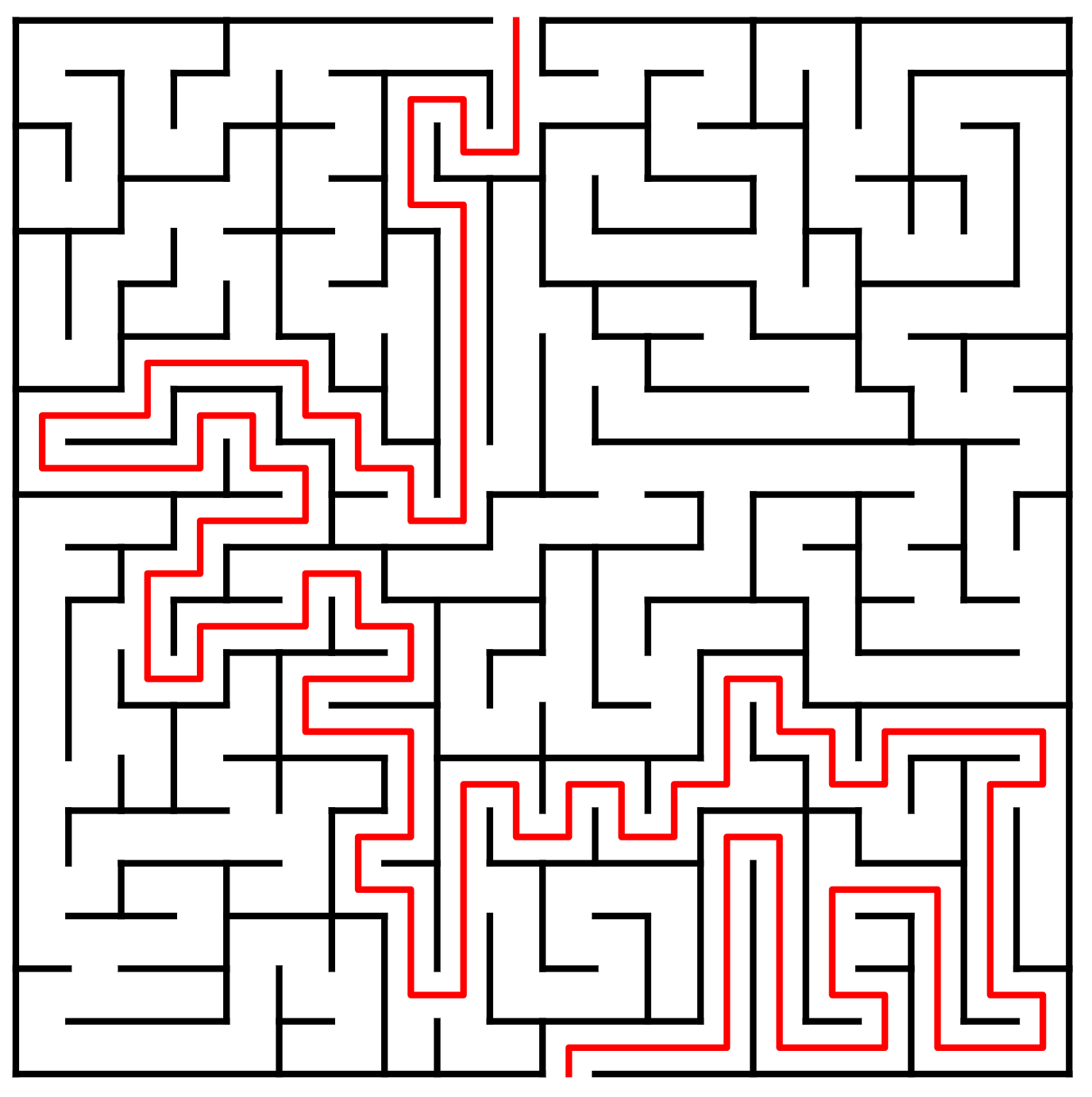 ‹#›
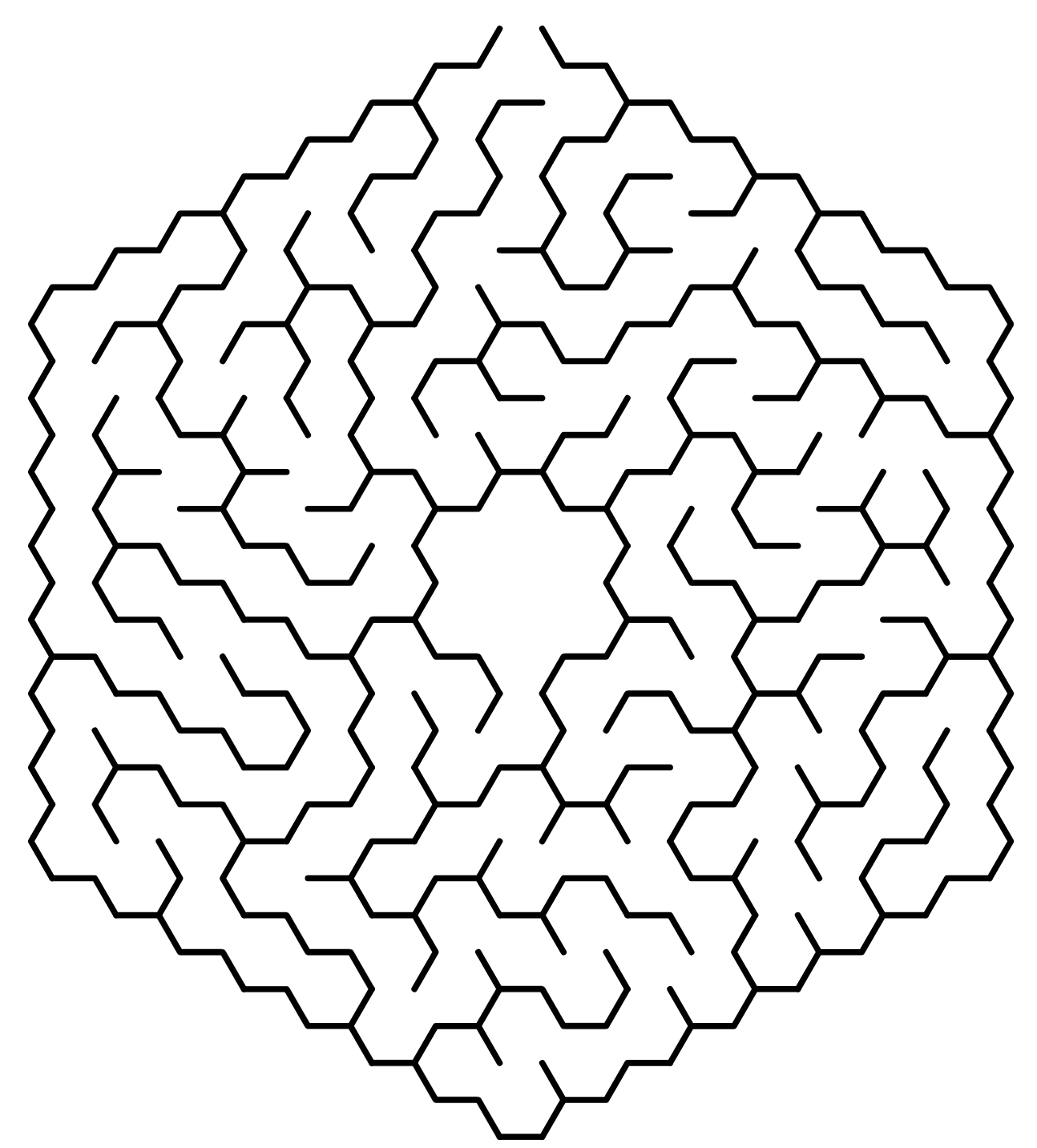 ‹#›
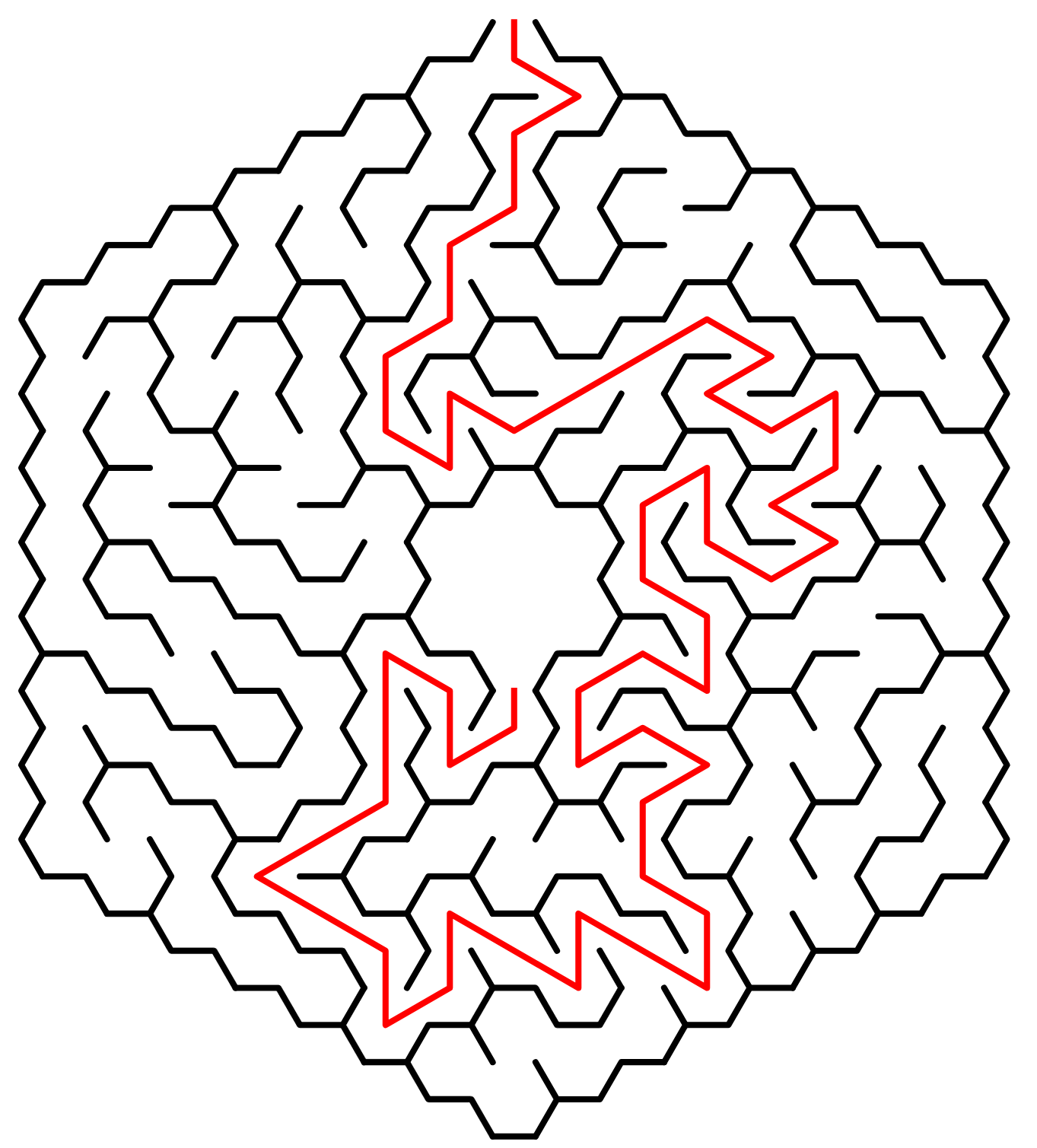 ‹#›
References
The Maze Generator Copyright © 2020 JGB Service.
‹#›